Трудные случаи в логопедической практике в работе с детьми с синдромом Дауна
Синдром Дауна – это не болезнь, а генетическое состояние, при котором в организме человека присутствует лишняя хромосома.
Ребенок с нормальным развитием
Ребенок с синдромом Дауна
46 хромосом
47 хромосом
Как часто рождаются дети с синдромом Дауна?
Частота появления синдрома Дауна во всех странах мира примерно 1:600  новорожденных. Риск рождения ребенка с синдромом Дауна зависит от возраста родителей. Если мать моложе 35 лет, то риск болезни Дауна низкий – около 0,4 %, при возрасте родителей старше сорока этот риск возрастает  до 4,1%
Диагностика синдрома Дауна
На сегодняшний день выявить синдром Дауна у плода можно при помощи мощной ультразвуковой аппаратуры:
На 10-12 неделе беременности можно выявить подозрение на синдром Дауна
С 12 по 16 неделю можно поставить точный диагноз
 Метод путем збора и анализа крови беременной
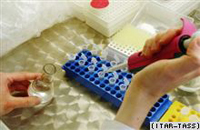 Симптомы синдрома Дауна
У ребенка характерное плоское лицо, монголоидный разрез глаз, уменьшенных размеров череп со скошенным затылком, деформированные, небольших размеров ушные раковины, Короткий нос с уплощенной переносицей, недоразвитие верхней челюсти, малая масса при рождении, низкий рост, непропорциональные по отношению к туловищу короткие конечности. У больных короткая шея с кожной складкой. Довольно часто деформирована грудная клетка. При неврологическом обследовании у них наблюдается снижение мышечного тонуса, нарушения вестибулярного аппарата.
Как развиваются дети с синдромом Дауна?
С первых месяцев жизни отстают в психомоторном развитии.
Поздно развивается речь и имеются дефекты произношения.
Словарный запас беден.
У больных конкретное , замедленное мышление, нарушены внимание, смысловая память.
Развиваются и учатся медленнее, чем здоровые
Отстают в интеллектуальном развитии.
Дети приветливы, общительны, доверчивы.  Обычно проявляют нежную привязанность к близким. Однако некоторые из них  возбудимы, расторможены, упрямы.
При специальной программе могут научиться ходить, говорить, читать и писать
Коррекционная работа с синдромом Дауна
Одна из примет нашего времени – удивительный прогресс в разработке и практическом применении новых методов обучения детей с отставанием умственного развития. Родители и педагоги стали осознавать потребность таких детей в любви, внимании, поощрении; они убедились в том, что эти дети могут, так же как и другое, с пользой для себя учиться в школе, активно отдыхать и участвовать в жизни общества.
Одно из следствий такого прогресса в цивилизованных странах то, что все дети с синдромом Дауна воспитываются в семьях, а не в специальных учреждениях вне дома.
Многие из них посещают обычные детские сады и школы, где учатся читать и писать, находясь среди типично развитых сверстников, особый ребенок получает примеры нормального, соответствующего возрасту поведения. В нашей стране тоже создаются центры, ранней пед. помощи и начинаются попытки интегрированного образования таких детей.
В первую очередь необходимо обеспечить наглядность обучения, а для улучшения результата подключить осязание, слух и кинестетические ощущения. Процесс усвоения новых знаний должен идти мелкими шагами, более целесообразно разбивать одно задание на несколько частей. Для решения вопроса о степени интеллектуального развития ребенка с синдромом Дауна и разработки плана коррекционных мероприятий необходимо помнить об особенностях психического развития этих детей. Постоянно соотнося их с возрастными нормативами.
Для достижения максимально возможных успехов в развитии познавательных способностей, обучении и социальной адаптации детей с болезнью Дауна родителям необходимо ежедневно делать с ними различные упражнения по развитию слуха и зрения. Однако надо помнить, что главным недостатком этих детей является нарушение обобщенности восприятия. Им требуется значительно больше времени, чтобы воспринять предлагаемый им материал (картину, текст и т.д.). Они часто путают графически сходные буквы, цифры, предметы, звуки, слова и    т. д.
Трудности в освоении речи у детей с синдромом Дауна связаны с частыми инфекционными заболеваниями среднего уха, снижением остроты слуха, пониженным мышечным тонусом, маленькой полостью рта, задержкой в интеллектуальном развитии. Кроме того, у детей с синдромом Дауна маленькие и узкие ушные каналы. Все это отрицательно влияет на слуховое восприятие и умение слушать, то есть слышать последовательные звуки окружающей среды, концентрировать на них внимание и узнавать их.
Дети с синдромом Дауна не умеют и не могут интегрировать свои ощущения – одновременно концентрировать внимание, слушать, смотреть и реагировать и, следовательно, не имеют возможности в отдельно взятый момент времени обработать сигналы более чем от одного раздражителя. Детям с синдромом Дауна свойственны трудности в освоении грамматического строя речи, а так же семантики, то есть значений слов. Они долго не дифференцируют звуки окружающей речи, плохо усваивают новые слова и словосочетания.
Рекомендации родителям детей с синдромом Дауна
Окружить ребенка любовью, проявлять ласку
Сплочение родителей благотворно сказывается на малыше, его развитии и здоровье
Не ограждать ребенка от общения с окружающими
В детском возрасте заниматься по специальным программам, желательно в  обычном садике, общеобразовательной школе. Такая интеграция ребенка в общество поможет ему в будущем
Самое важное для таких детей – чувствовать положительное отношение к себе со стороны внешнего мира
Вывод
Люди с синдромом Дауна могут гораздо лучше развить свои способности, если они живут дома, в атмосфере любви, если в детстве они занимаются по программам ранней помощи, если они получают специальное образование, надлежащее медицинское обслуживание и ощущают позитивное отношение к себе общества. Коррекционное обучение детей с синдромом Дауна может привести к значительным сдвигам в развитии ребёнка, что должно повлиять на качество его жизни и его дальнейшую судьбу.
Достижения в жизни
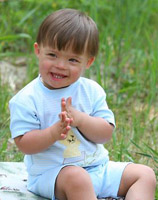 Спасибо за внимание!